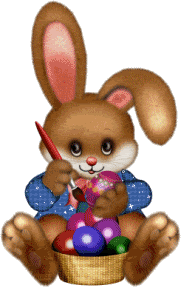 Veľkonočná záhradka
Vypracovala: Mgr.Mihaliková Anna
 Spojená škola Ul.J.Kollára 3, Nové Mesto nad Váhom
Ako si vyrobiť veľkonočnú záhradku
Budeš potrebovať:
1papierový tanier
 farebný papier
 polystyrenové vajíčka
 polystyrenového zajačika
 vodové farby 
čipka
Najprv si natrieme papierový tanier zelenou farbou
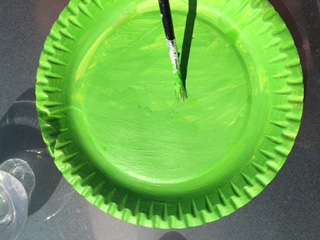 Pokiaľ bude tanier schnúť nastriháme si zelené kolieska
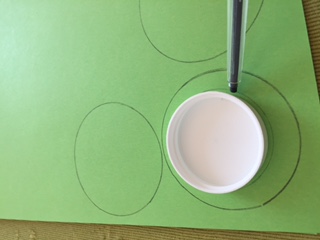 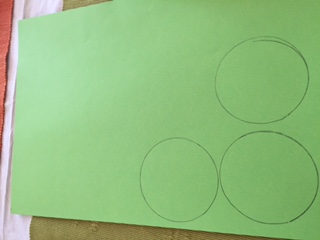 Kolieska vystrihneme a postupne nastrihávame smerom do stredu
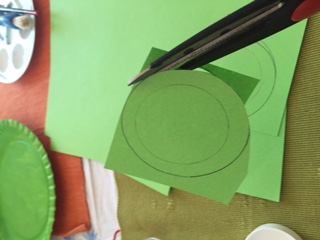 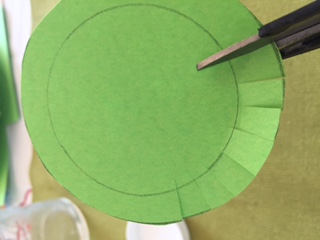 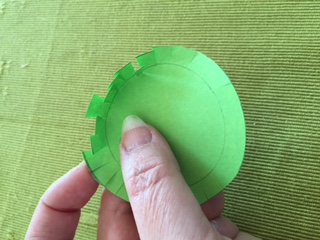 Nastrihnuté kolieska si nalepíme na tanier – budú slúžiť na držanie vajíčok a zajačika v záhradke
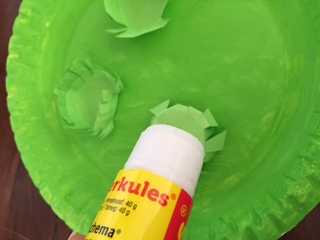 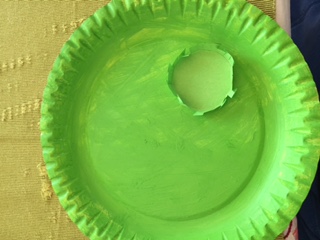 Namaľujeme si zajačika,ktorého ešte nakoniec dozdobíme mašličkou
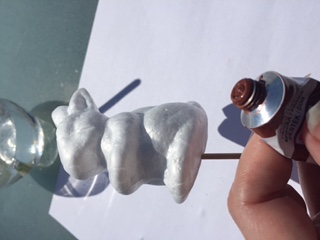 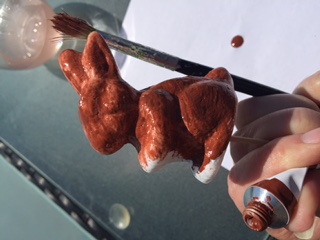 Pustíme sa do zdobenia vajíčok- , namaľujeme ich farbami
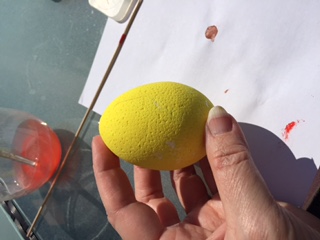 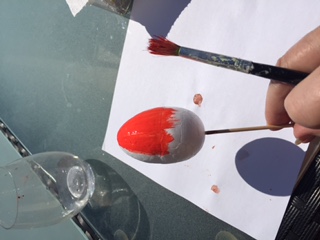 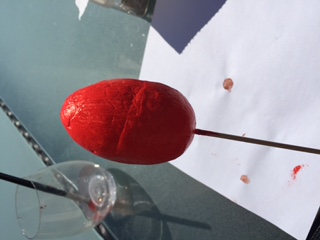 Ozdobíme ich čipkami
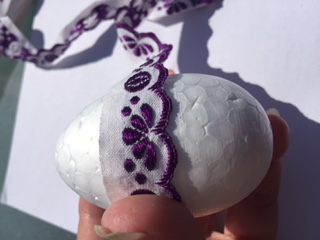 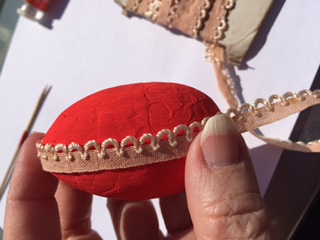 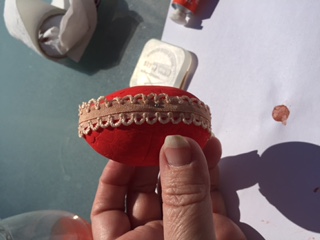 Dozdobíme ich aplikáciami  v tvare kvetiniek, zajačikov, kuriatok
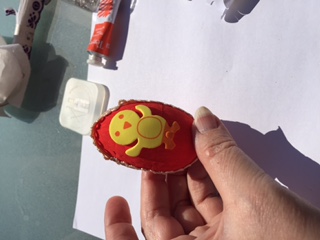 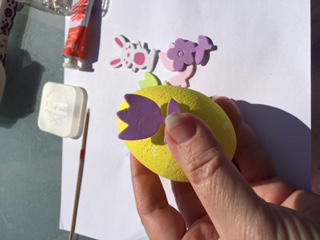 Ozdobené vajíčka a zajačika uložíme do zelenej záhradky
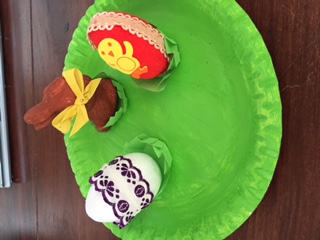 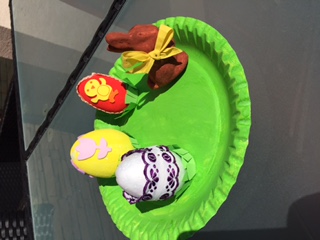 Dúfam, že sa aj Vám podarí vyrobiť takúto záhradku spoločne s vašimi rodičmi.
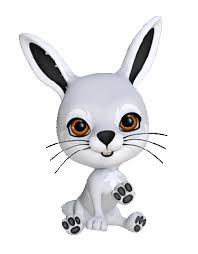